Roadmap to an Organizational Culture of QI
EXIT 6
6. QI CULTURE
EXITS 4-5
4. SOME FORMAL QI ACTIVITIES

5. FORMAL AGENCY-WIDE QI
EXIT 3
3. INFORMAL OR AD HOC QI ACTIVITIES
EXITS 1-2
1. NO KNOWLEDGE OF QI 

2. NOT INVOLVED IN QI ACTIVITIES
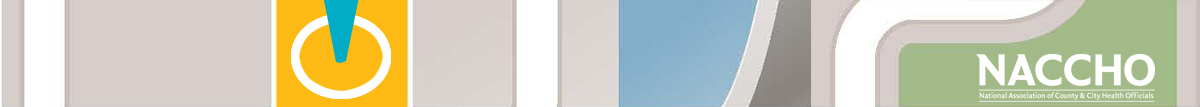 QI Culture Levels
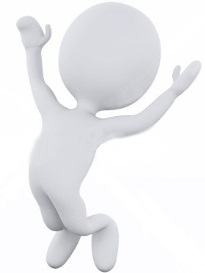 Level 6
QI Culture: All Division levels incorporate PM & QI principles and practices into their daily work
Level 5
Formal Division-Wide QI Activities and Training
Level 4
Formal QI Activities Implemented in Specific Areas and Ad Hoc Training
Level 3
Information or Ad Hoc QI Activities
Level 2
Not Involved with QI Activities
Level 1
No Knowledge 
of QI
July 21, 2015
2
QI Culture Levels
Level 6: QI Culture - All Division levels incorporate PM & QI principles and practices into their daily work
Level 5: Formal Division-wide QI Activities and training
Level 4: Formal QI Activities Implemented in Specific Areas and Ad Hoc Training
Level 3: Information or Ad Hoc QI Activities
Level 2: Not Involved with QI Activities
Level 1: No Knowledge of QI
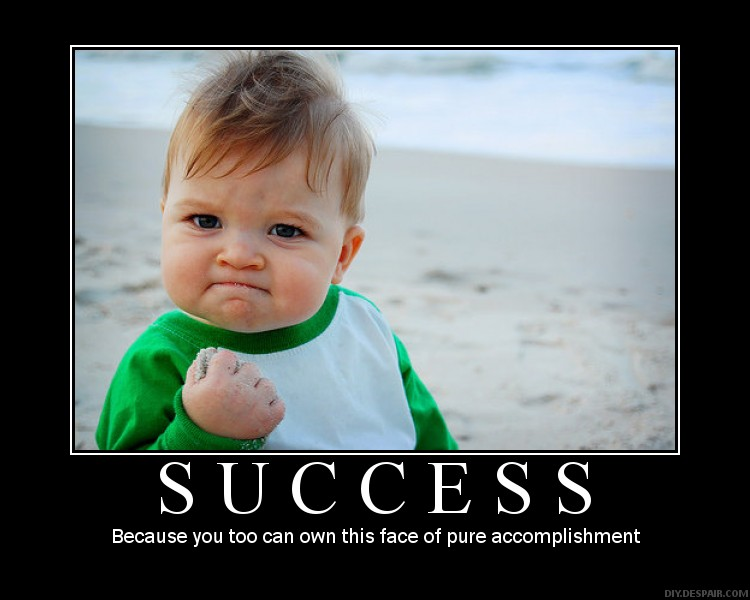 10/5/2016
3
The Phases of a Culture of Quality
The following descriptions provide an overview of each phase an organization typically goes through to reach a culture of quality. Review the following descriptions and conduct one of the assessments above to determine which phase best fits your organization’s current culture.

Phase 1: No Knowledge of QIExecutives, senior leaders, and staff are not aware of performance management and QI and their value to public health. As a result, financial and human resources are not typically dedicated to measuring, monitoring, or improving individual, team, or organizational performance. In general, leaders and staff are satisfied with the status quo and resistant to change. Staff rarely collaborate for the purposes of problem solving and innovation, and peer sharing is unusual. Decisions are not driven by data, and customer needs and satisfaction are not prioritized. Processes are undefined, complex, redundant, and varied. Problems tend to be ignored and remain unaddressed for long periods of time. Products, processes, and services might be ineffective and inefficient.
Phase 2: Not Involved with QI ActivitiesWhile some executives and senior leaders have experience with QI, staff are not expected to or provided with resources and support to engage in efforts to improve performance. However, it is possible that some QI champions exist within the organization. Performance data is not routinely collected or easily accessible. Solutions to problems are often based on opinions or hunches, resulting in reactive, temporary fixes. Staff may be aware of performance management but resistant to QI due to fear of punishment.
Phase 3: Informal or Ad Hoc QIExecutives and seniors leaders may value QI, but expectations are not consistently communicated to staff. Because some financial and human resources are dedicated to QI, a few staff have the knowledge, skills, abilities, resources, and support to lead small QI projects. Staff meet informally to solve problems and innovate, but opportunities for peer sharing are limited. Typically one or two staff are responsible for QI and performance management activities. While some performance data is collected, monitored, and shared, it is not used consistently for decision making. Staff may view QI as a passing fad or added responsibility.
Phase 4: Formal QI Implemented in Specific AreasExecutives encourage employees to engage in QI, and most senior leaders hold staff accountable to that expectation. Most teams have staff capable of leading formal QI projects as QI is included in workforce development plans and training and resources are made available as needed. Teams are commonly formed to solve problems and innovate using basic QI techniques. Efforts are made to link organizational performance measures to the organization’s strategic plan, and team performance is measured, monitored, and reported in some parts of the organization. It is possible that a formal governance body meets regularly and a QI plan has been created. However, the results of QI projects are not always documented and improvements do not always spread throughout the organization due to limited peer sharing opportunities. Leaders anticipate, explore, and address staff resistance.
Phase 5: Formal Agency-Wide QIExecutives and senior leaders hold staff accountable to expectations related to performance management and QI. This commitment is demonstrated by the dedication of sufficient financial and human resources to training, infrastructure, and support for collecting, monitoring, reporting, and improving individual, team, and organizational performance. Most staff value QI as a strategy for improving their work. QI is incorporated into job descriptions, employee orientation, and the performance appraisal process. Formal QI teams are formed on a regular basis, and the results of these efforts are consistently disseminated. As a result, processes are becoming clearly defined, efficient, effective, and standardized across the organization. A formal process for implementing, monitoring, and evaluating the QI plan is in place. Performance measures are linked to strategic goals. All teams have performance management plans, including data collection, analysis, and reporting and a centralized system for storing and accessing that data exists. Problem solving and decision making are driven by data.
Phase 6: QI CultureExecutives and senior leaders fully embrace quality and ensure the sustainability of the culture by maintaining necessary resources. Leadership turnover has minimal negative impact on the organizational culture. Performance management and QI are fully embedded into the way business is done at the individual, team, and organization levels. The use of formal and informal QI tools and methods to solve problems and create improvements is second nature to employees. Performance data drives all decision making across the organization. The organization is regarded as quality-driven and innovative. Employees are granted autonomy to fulfill their QI responsibilities. Staff understand how they contribute to the organizations overall mission, vision, and strategic plan.